Manufacturing for STEM Engagement
VDR 1 – Team 521
Carlos Aceituno, Tristian Belardo, Leah Bergman, and Xavier Hammond
10/8/24
[Speaker Notes: Good Afternoon, We are Team 521 and Today we are presenting Manufacturing for STEM Engagement]
Tristian Belardo
Team Members
Leah Bergman
Computer Engineer
Carlos Aceituno
Test Engineer
Tristian Belardo
Manufacturing Engineer
Xavier Hammond
Systems Engineer
2
[Speaker Notes: This is our team]
Tristian Belardo
Sponsors & Advisors
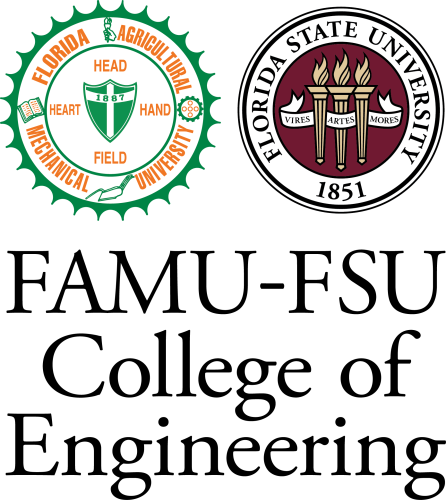 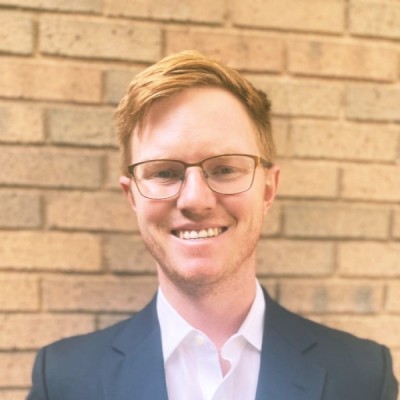 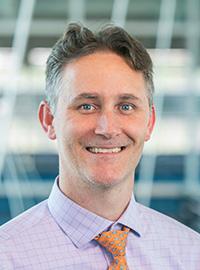 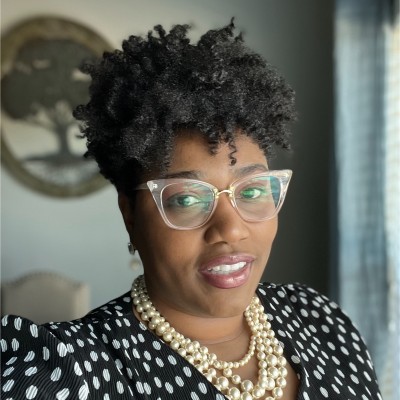 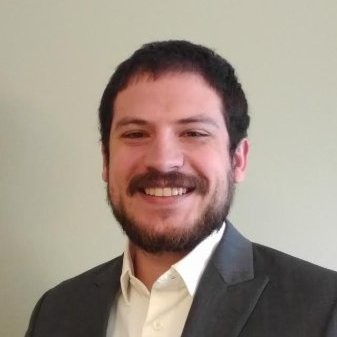 Tajaey Young
Digital Services 
Sales Manager
Camilo Ordóñez, Ph.D.
Teaching Faculty I
Cliff Rice 
Automotive, 
Electric Vehicle, 
and Battery Industry Consultant
James Fadool
Global OEM 
Technical Consultant
Shayla George
Software & Control Technology Consultant
Shayne McConomy, Ph.D.
Teaching Faculty II
3
[Speaker Notes: Here we have our sponsors and advisors for our project. Our sponsor is Rockwell Automation and their team consists of Tajaey Young, Shayla George, Cliff Rice, and James Fadool. Next we have our advisors from the FAMU-FSU College of Engineering. Our project advisor is Dr. Camilo Ordonez and our senior design professor Dr. Shayne McConomy]
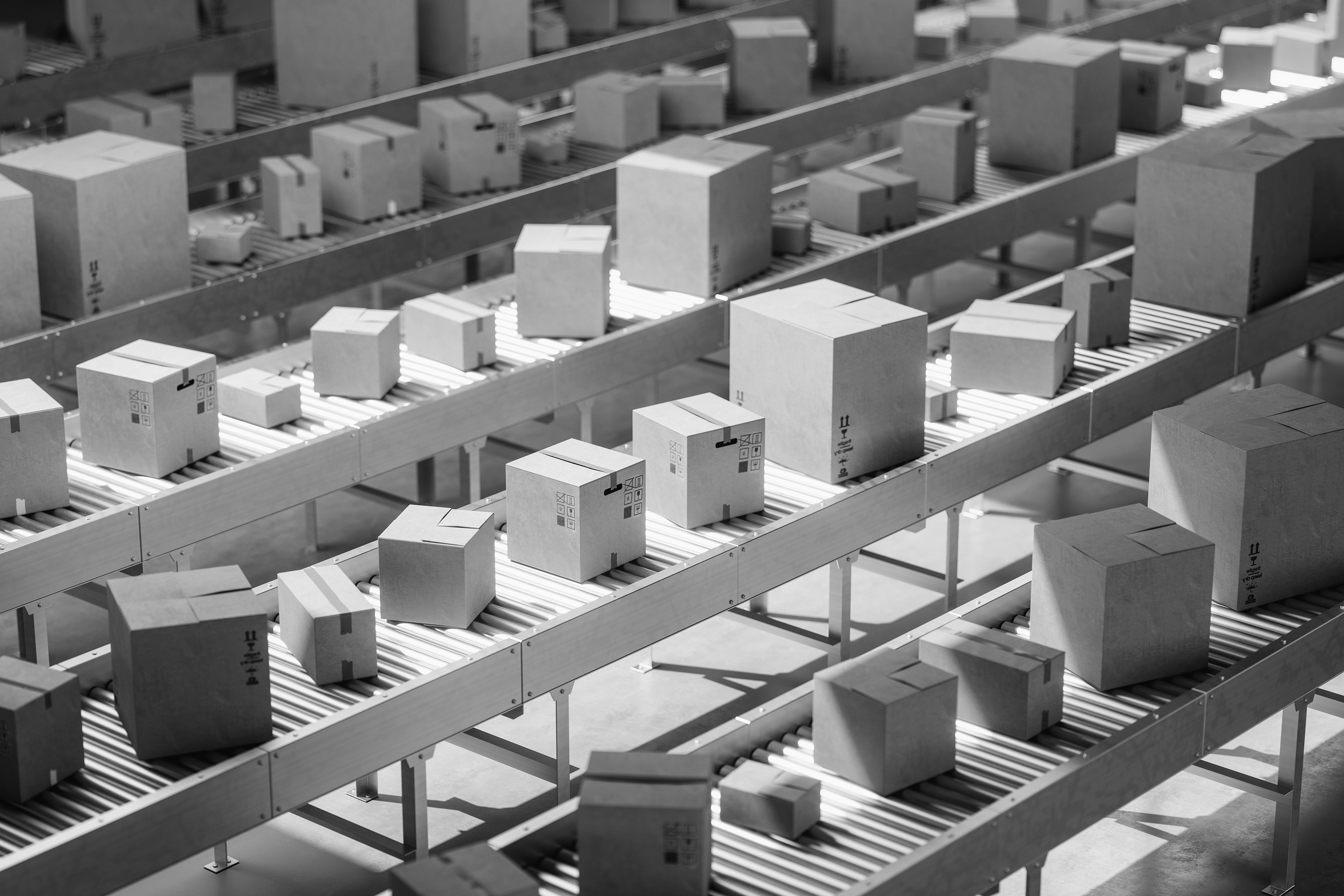 Tristian Belardo
Objective
4
[Speaker Notes: Our objective of this project is to create an automated manufacturing educational demo for STEM engagement that resembles a real-world engineering environment

Altered statement? The objective of this project is to educate and foster engagement in manufacturing engineering through an automated demonstration.]
Leah Bergman
Sponsor Background
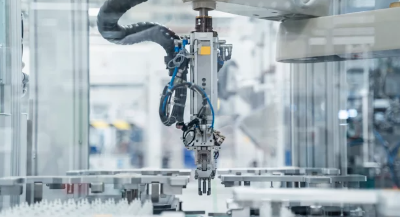 Industrial Automation 
& 
Digital Transformation
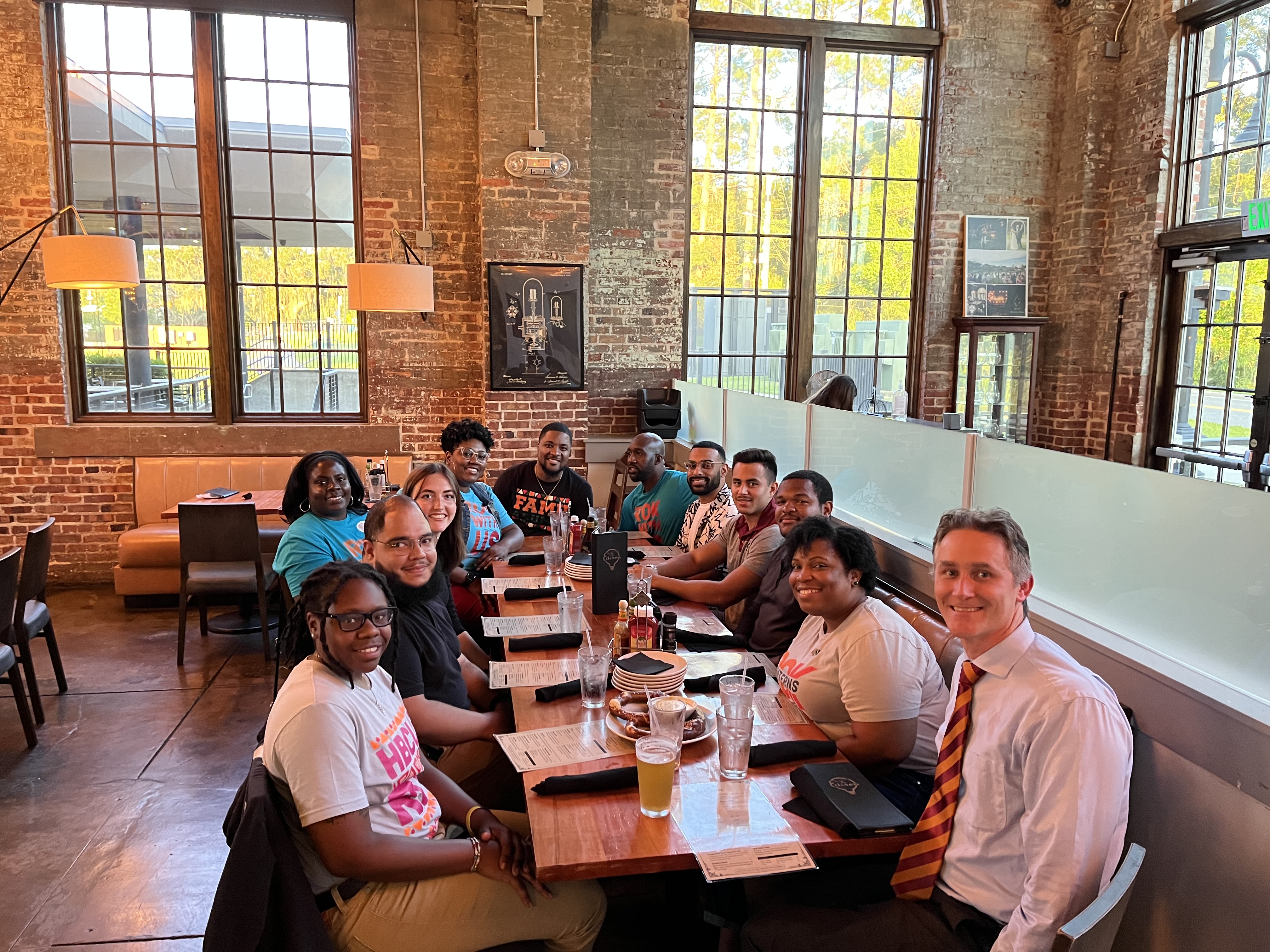 Emulate3D Digital Twin
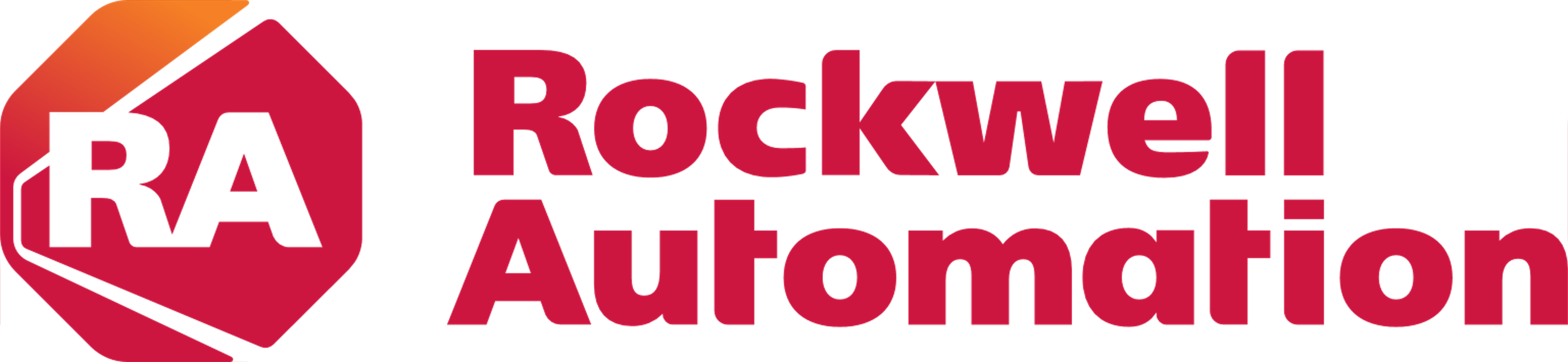 Philanthropy
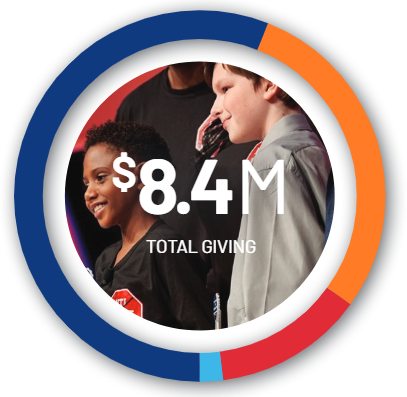 5
[Speaker Notes: Rockwell is the largest company in the world dedicated to industrial automation and digital transformation
Emulate3D: software to help design, test, and optimize automation projects
In 2021, 49% (dark blue segment) was donated towards STEM education  Manufacturing for STEM engagement!]
Leah Bergman
Introduction to Manufacturing and Automation
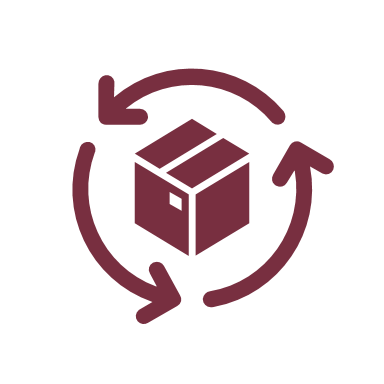 6
[Speaker Notes: Automation is an ever-growing part of manufacturing, with the continuous development of new technologies. The most common way K-12 schools teach manufacturing is with manual assembly lines. Our goal is to expand into automated demonstrations to promote STEM engagement.]
Leah Bergman
Current Design
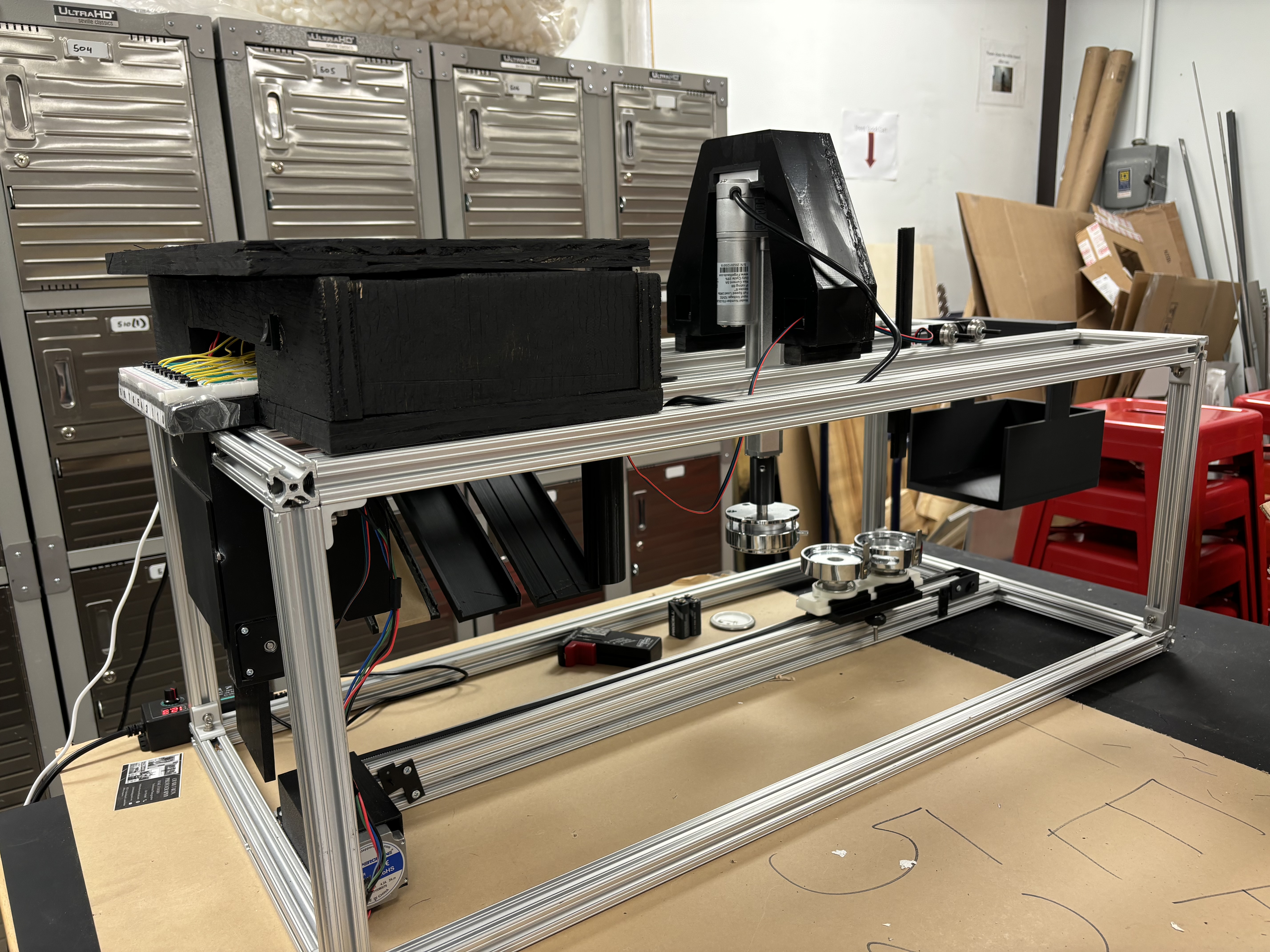 Button Back
Mylar
Design
Button Top
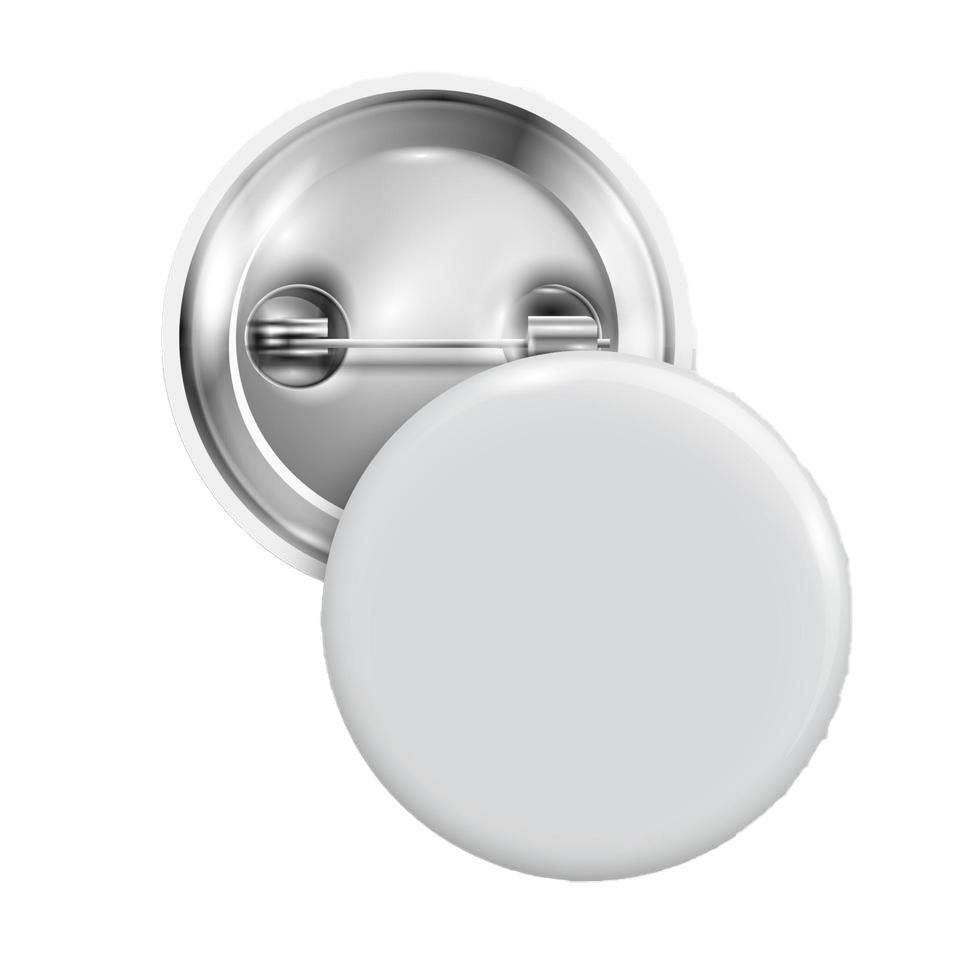 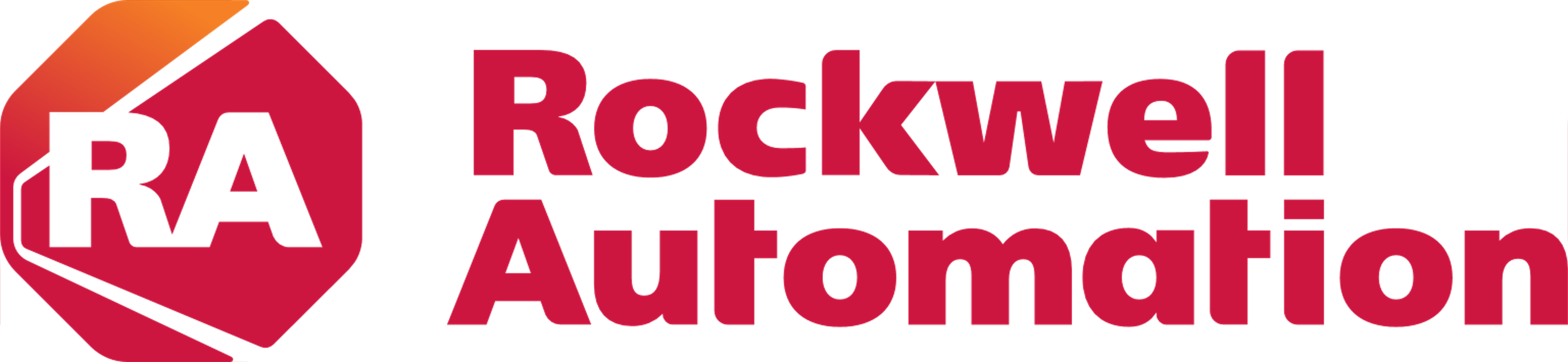 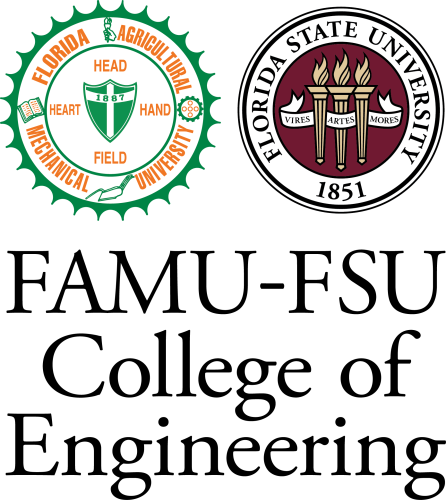 7
[Speaker Notes: Current design: 3 motors, 3 microstep drivers, Arduino Mega, Arduino UNO
Metal frame with a conveyor belt on the bottom, gantry on top with the die mold
Linear actuator fixed above with the top of the die mold]
Leah Bergman
Major Issues
Weak supporting frame
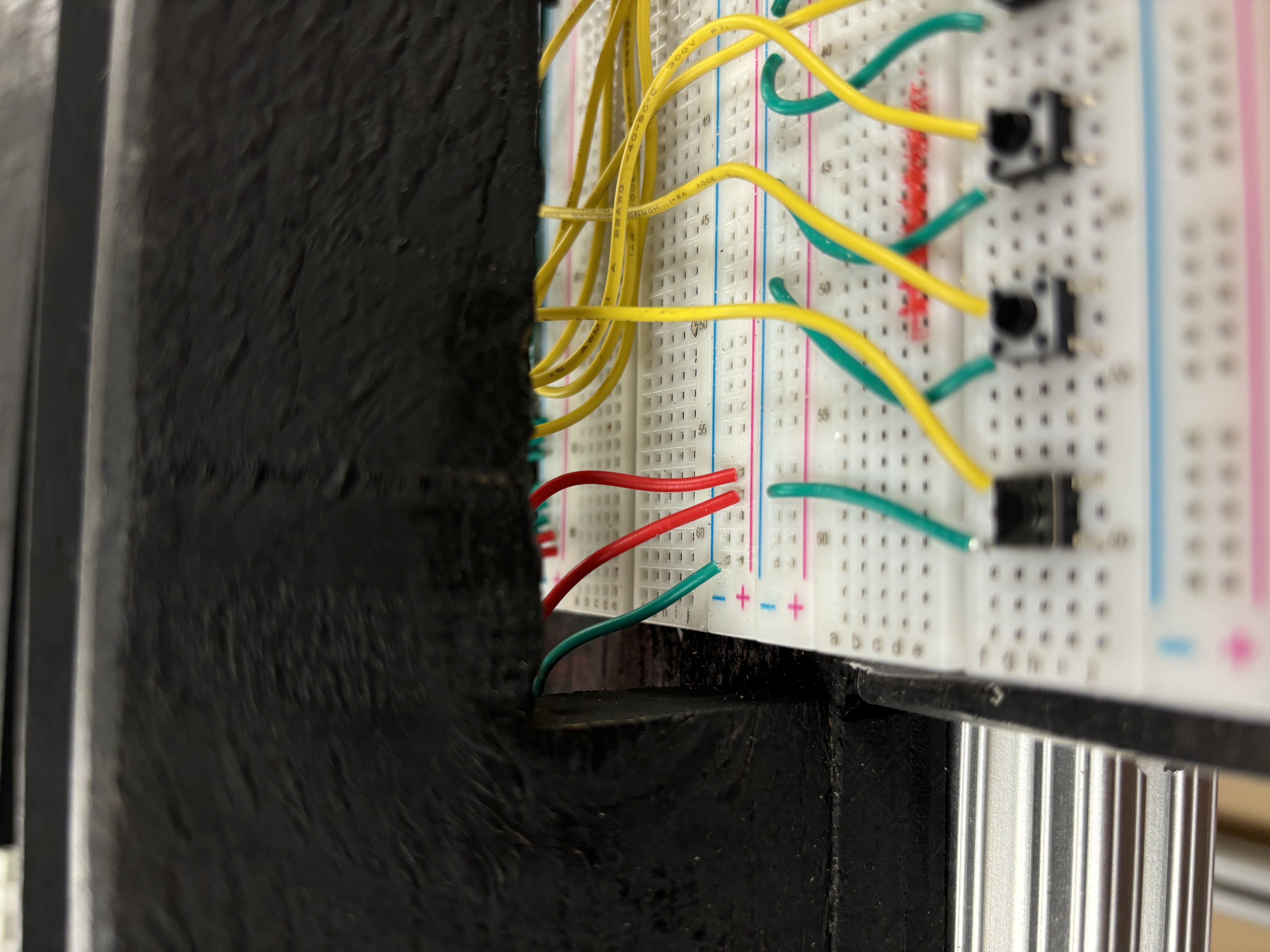 Malfunctioning conveyor belt
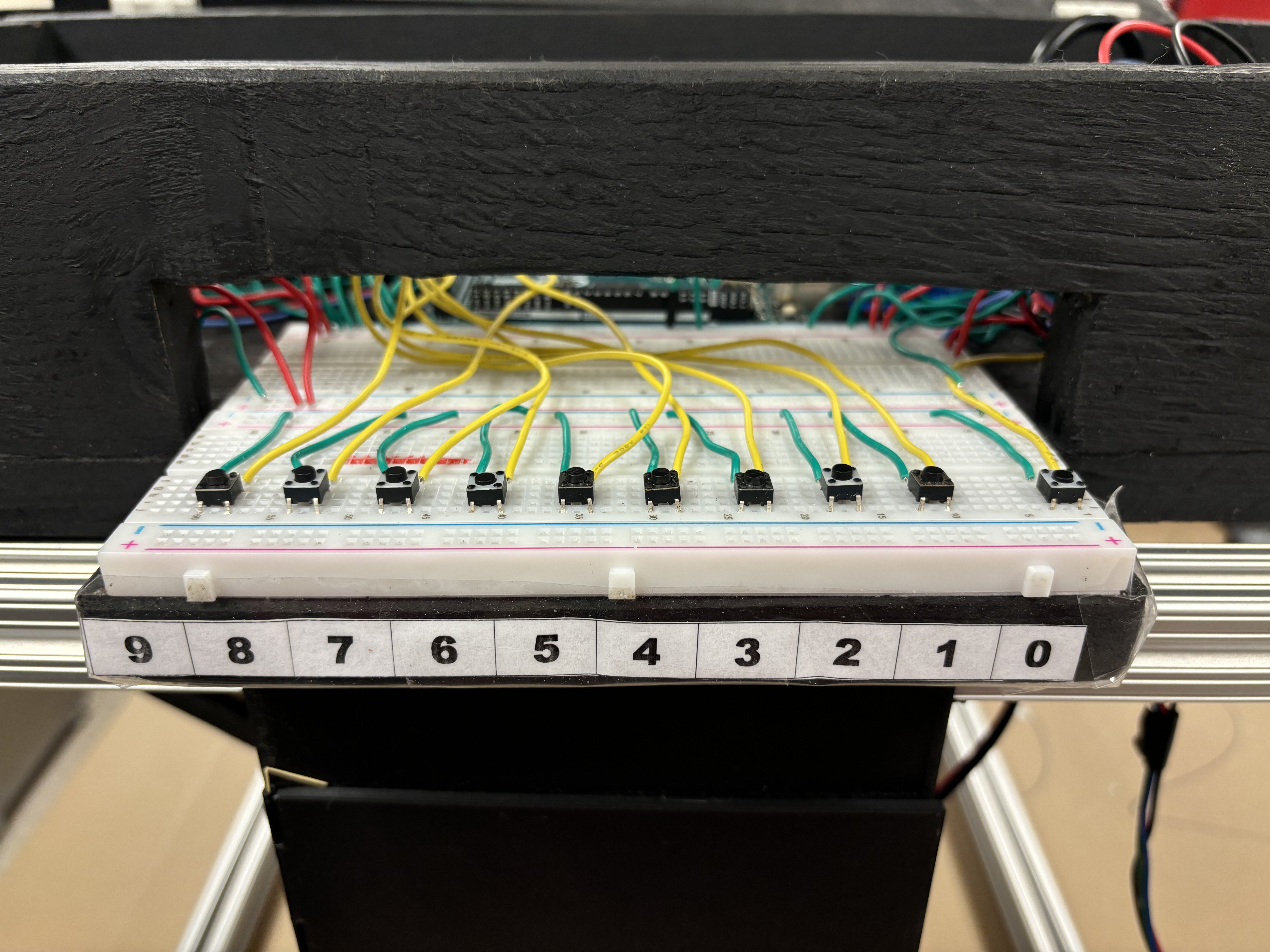 Buttons not working
8
[Speaker Notes: When linear actuator presses, the entire frame bends and lifts from the table
Conveyor belt doesn’t move to proper locations because the movement was hard coded without limit switches, so one power supply must be disconnected in between steps
4/9 buttons force a step in the process to start when pressed]
Leah Bergman
Key Goals
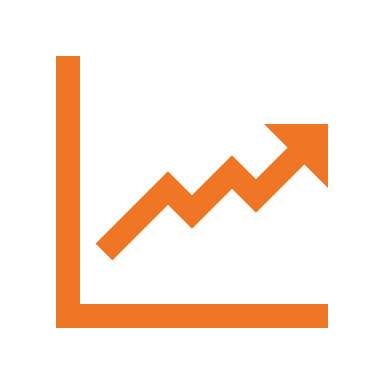 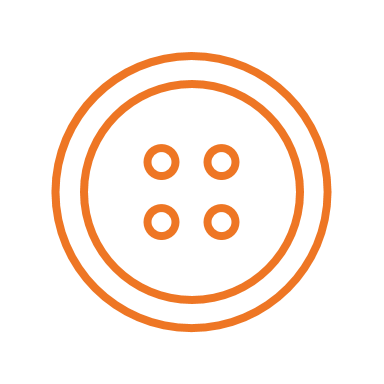 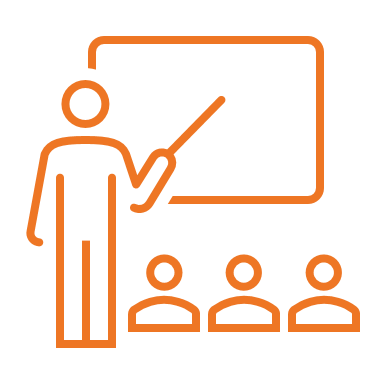 9
Leah Bergman
Key Goals
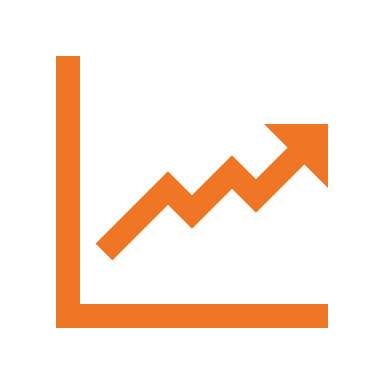 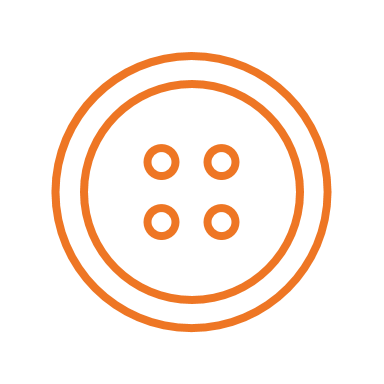 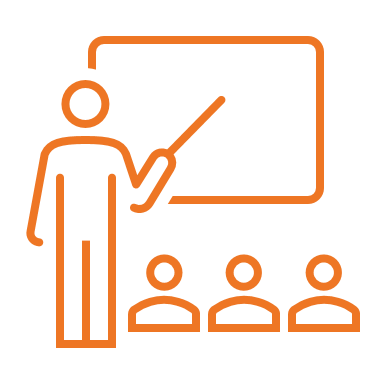 Improve reliability of the system
10
[Speaker Notes: - As of brief testing we completed last week, the system successfully made three buttons in a row and failed on the fourth.]
Leah Bergman
Key Goals
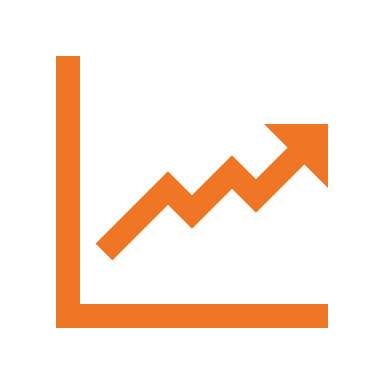 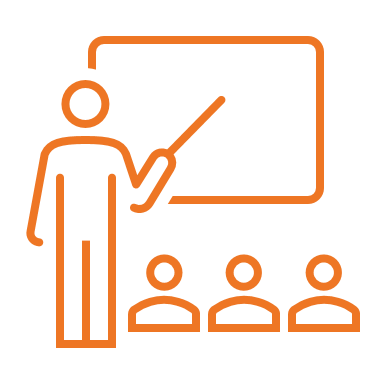 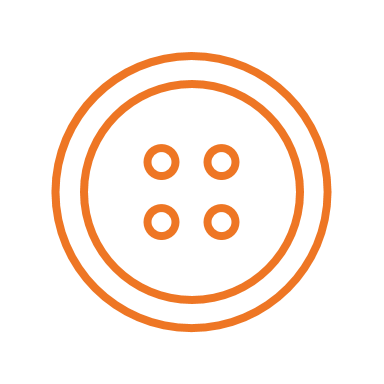 Teach the audience about automated manufacturing
Improve reliability of the system
11
[Speaker Notes: - As it operates now, the system requires a large amount of user interaction to successfully make a button. It lacks successful automation in the design.]
Leah Bergman
Key Goals
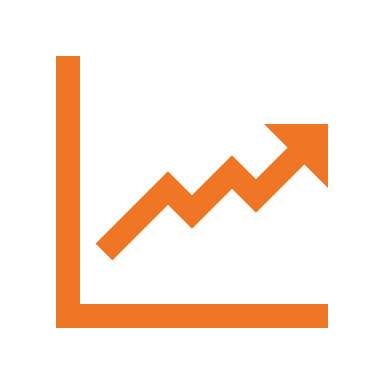 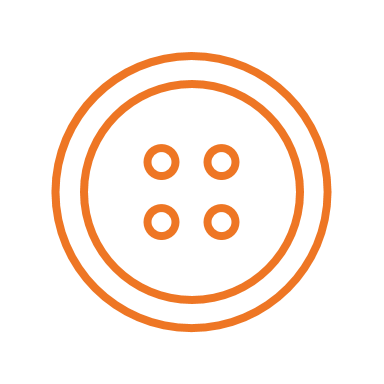 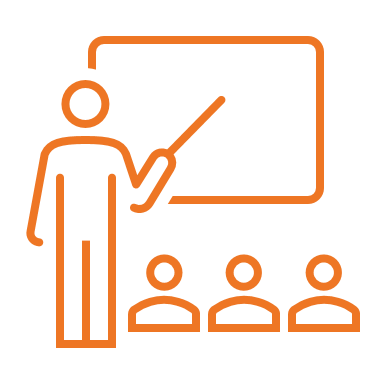 Teach the audience about automated manufacturing
Produce a tangible item for the user to keep
Improve reliability of the system
12
[Speaker Notes: - In producing a physical item, the audience is more engaged and excited about the process.]
Leah Bergman
Who will the achievements of these goals impact?
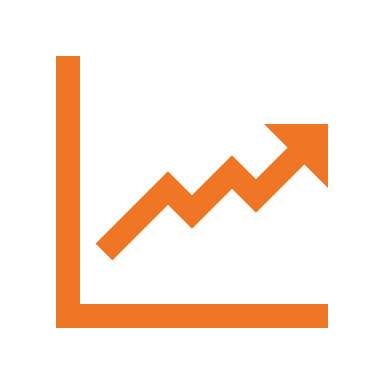 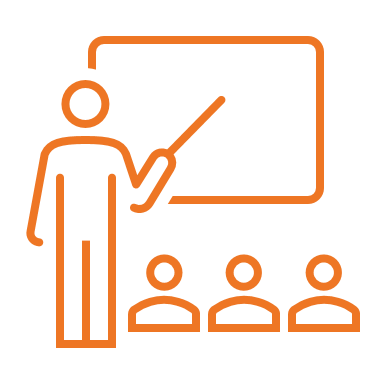 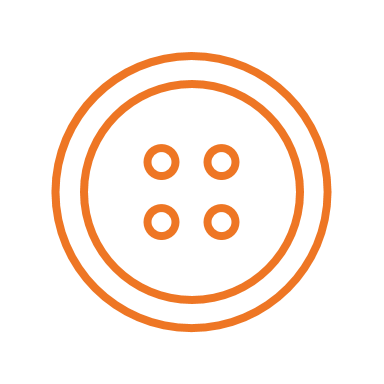 13
[Speaker Notes: - This leads into the question of “who will the achievements of these goals impact?”]
Tristian Belardo
Markets
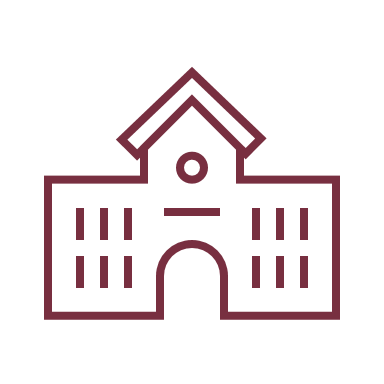 K-12 Institutions
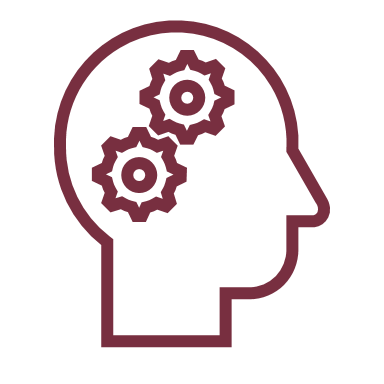 Primary/Secondary Markets
After School STEM Clubs
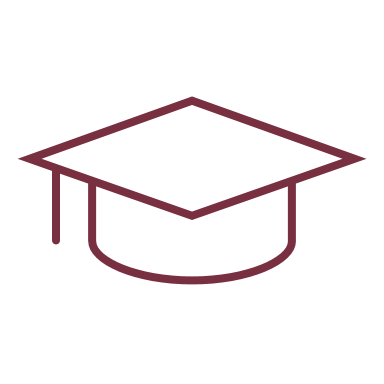 Colleges/Universities
14
[Speaker Notes: This brings us to our markets. Our primary market is K -12 Institutions, as that is the target audience of this project. Our secondary markets include after-school STEM clubs and College and Universities where STEM curriculum is also present]
Tristian Belardo
Stakeholders
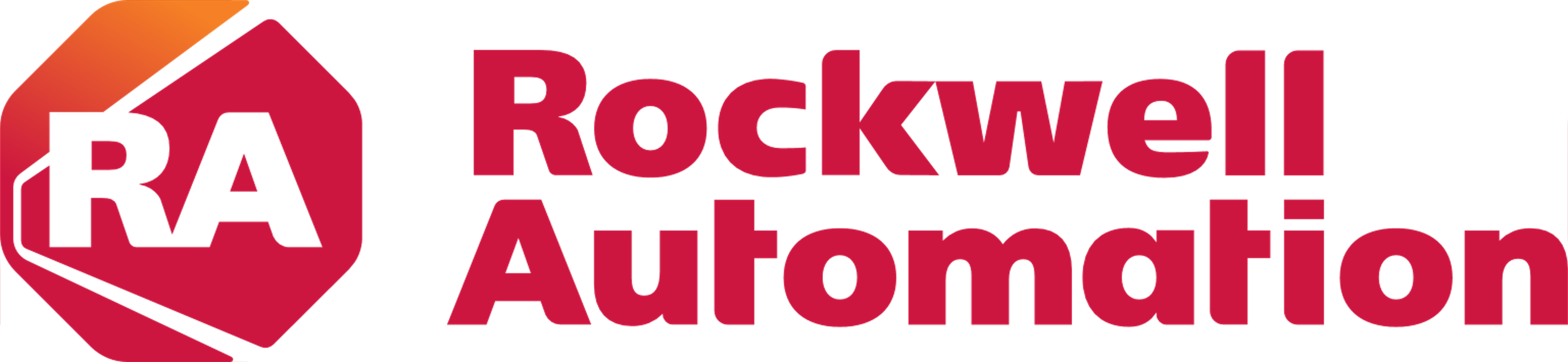 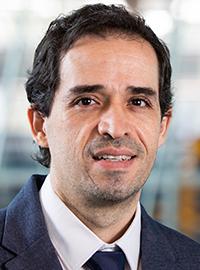 Rockwell Automation & FAMU-FSU College of Engineering
Dr. Camilo Ordóñez
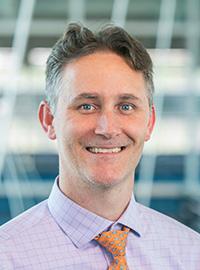 Dr. Shayne McConomy
15
[Speaker Notes: Our stakeholders for this project include Rockwell Automation and FAMU-FSU College of Engineering. Rockwell Automation would be able to use this product to showcase what exactly their company does in manufacturing world on a small scale, and the FAMU-FSU College of Engineering could use this to promote manufacturing interests for students]
Leah Bergman
Assumptions
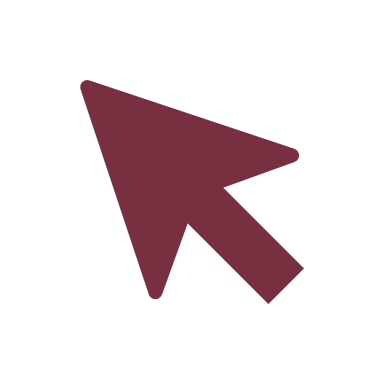 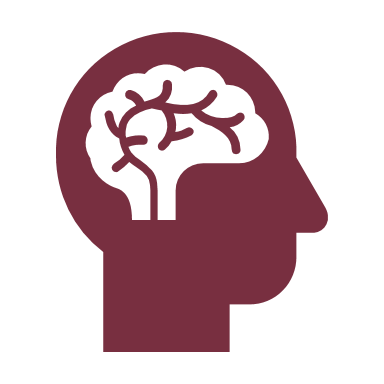 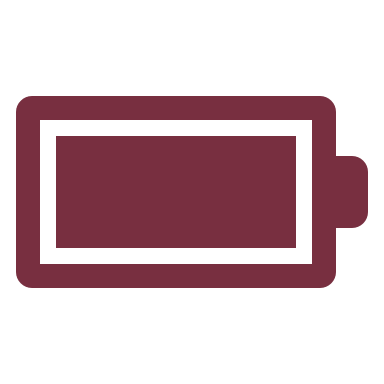 16
[Speaker Notes: - To assure the completion of the product is successful, a few assumptions had to be made.
The goal is automation, not autonomy.
The product is targeted at K-12 schools, which are not filled with people familiar with manufacturing engineering.
The system will be reasonably sized but requires a flat surface and outlets to operate.]
Leah Bergman
Customer Needs
17
[Speaker Notes: INDUSTRIAL: Currently no Rockwell technology/hardware is in use as it operates with Arduinos right now, ideally it uses PLC’s, I/O Blocks, and Sensors
MANUFACTURE: Ensure the audience is engaged and properly educated
AUTOMATED: Focus on moving forwards instead of backwards, more reliable automation built off their design
CONTROL: We don’t want any confusion or safety hazards in the operation of the design]
Tristian Belardo
Functional Decomposition
Rockwell Automation
Manufacturing for STEM Engagement
Support
Manufacture
Educate
Control
18
[Speaker Notes: This brings us to our functional decomposition of the Manufacturing for STEM engagement device]
Tristian Belardo
Functional Decomposition
Rockwell Automation
Manufacturing for STEM Engagement
Support
Manufacture
Educate
Control
19
[Speaker Notes: We were able to identify 4 subsystems that align with the goals of this project. The subsystems identified are manufacture, Educate, Control, and Support]
Tristian Belardo
Functional Decomposition
Receive Button Pin Materials
Manufacture
Assembles Button Pin
Outputs Completed Button
20
[Speaker Notes: The first sub-system is Manufacture, which has three functions. The first function being Receive button materials. The pin buttons are made out of three pieces which is considered our raw materials. The next function is the Assembly of the pin button. The raw materials are then pressed to together to form a completed button. This brings us to the last function where the completed button is outputted to be safely retrieved by the user]
Tristian Belardo
Functional Decomposition
Rockwell Automation
Manufacturing for STEM Engagement
Support
Manufacture
Educate
Control
21
Tristian Belardo
Functional Decomposition
Engage User
Educate
Resembles Realistic Manufacturing Environment
Displays Manufacturing Process
22
[Speaker Notes: The second subsystem is Educate. Our first function is to engage the user. We want our audience to learn and remember about the manufacturing process. This brings us to our next function that we want to  resemble a realistic manufacturing environment. We want to showcase what you would find in a manufacturing environment to spark interest to our audience. Our last function is to display the manufacturing process. We want to ensure that our audience can see each step in the process of making a pin button]
Tristian Belardo
Functional Decomposition
Rockwell Automation
Manufacturing for STEM Engagement
Support
Manufacture
Educate
Control
23
Tristian Belardo
Functional Decomposition
Actuates upon User Input
Receives Sensor Information
Control
Halts in Response or Human Override
Stops upon Completion
24
[Speaker Notes: Our third subsystem is control. Our first function is Actuates upon user input. The user should be able to give the product input and the product does something. Our next function is to receive sensor information. Once the product starts operating we want to ensure functions are performing accurately. The next function is halts in response or human override. If something gets stuck we want the system to be able to recognize it and stop. This should also happen from user input as well. The last function is stops upon completion. The product should cycle through a completion of 1 pin button then stop.]
Tristian Belardo
Functional Decomposition
Rockwell Automation
Manufacturing for STEM Engagement
Support
Manufacture
Educate
Control
25
Tristian Belardo
Functional Decomposition
Maintains Rigidity
Support
Aligns Materials Accurately
Assembles with Ease
26
[Speaker Notes: The last subsystem is support. The first function is maintains rigidity. As the product is moving and forming a button we want to ensure that its shell keeps it shape. The next function is aligns materials accurately. We want to ensure that when the button is being formed that it is in the correct position to prevent mistakes. The last function is assembles with ease. The product is expected to travel and should be able to be assembled by anyone. And this concludes our functional decomposition]
Tristian Belardo
Future Work
27
[Speaker Notes: Moving forward, we would like to start bringing our current design and ideas into Emulate 3D. Emulate3D will allow us to design, test, and optimize our project in a digital space. We would also like to do some component research. Some parts of the current design, such as the linear actuator and conveyor gantry, are missing vital sensors that prevent the completion of certain tasks. Lastly, we are in the process of completing a PLC Learning Course. Our current design uses Arduino boards, which are not found in real manufacturing, and we are potentially going to switch to PLCs.]
References
Smart Manufacturing Industrial Automation | Rockwell Automation | US
Types of Manufacturing Processes: A Detailed Guide (deskera.com)
https://mx.pinterest.com/pin/711005859956621471/
28
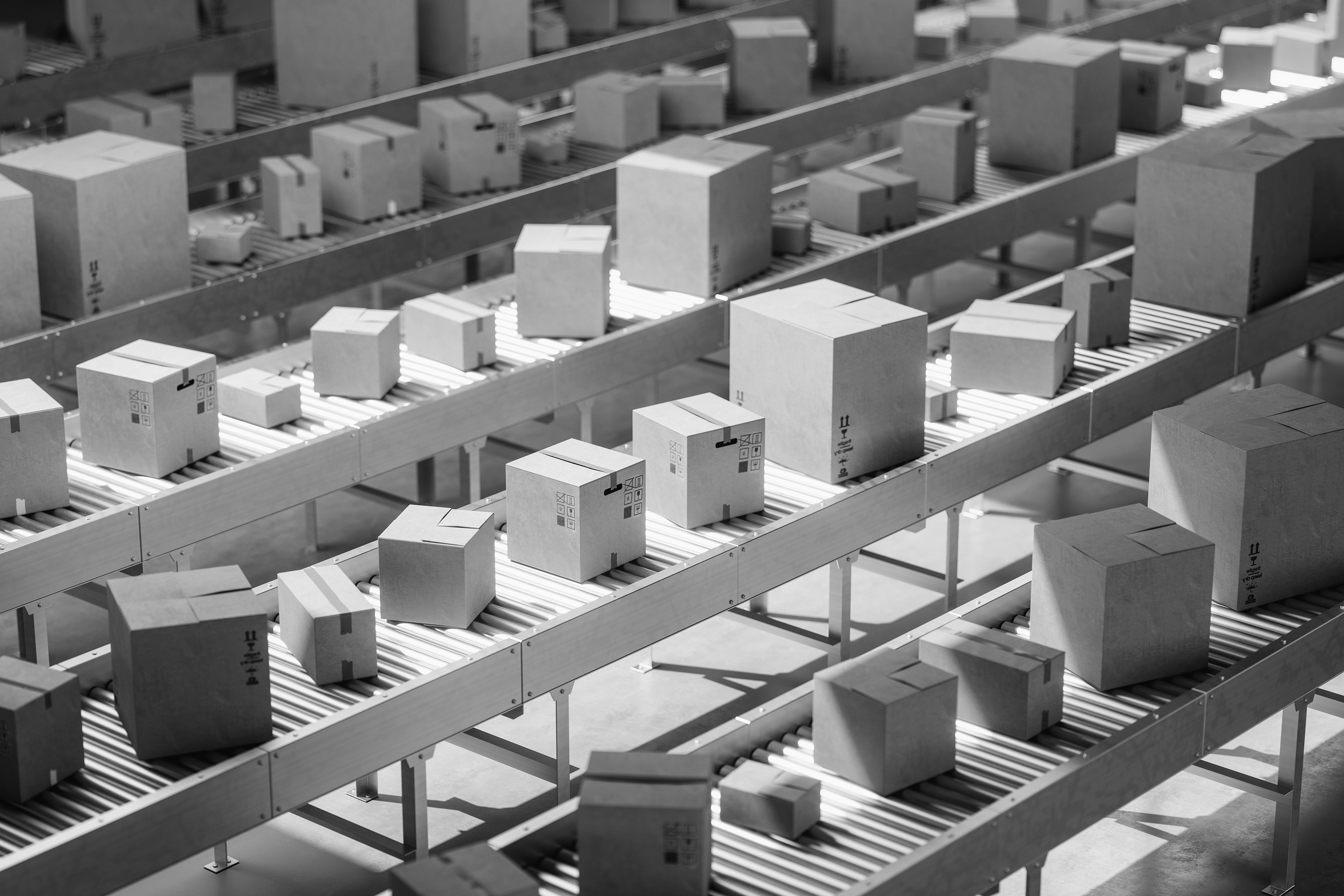 Stay tuned for more!
29
Tristian Belardo
Functional Decomposition
30
Tristian Belardo
Functional Decomposition
31
Tristian Belardo
Functional Decomposition
32
Back Up Slides
33
Slide Headline
Try to keep text at 16 pt minimum.
Try to put as few words as possible on the slide if you’re using for a presentation.
Mix and match the backgrounds as shown in this template or just use one throughout.
You can put department/unit logos in slide master at  Horizontal 0.89” Vertical 6.44” From top left corner
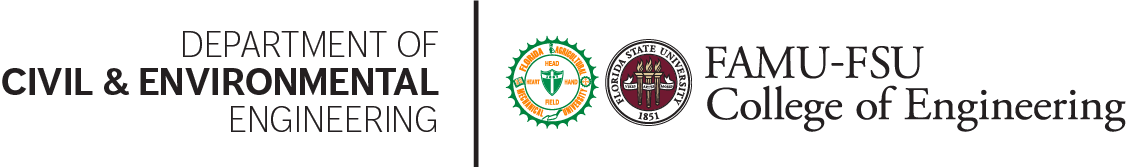 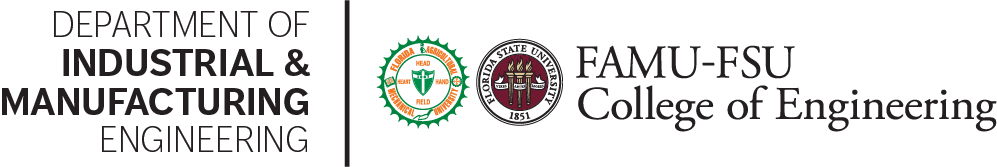 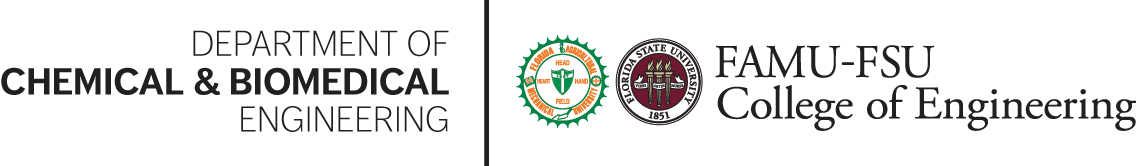 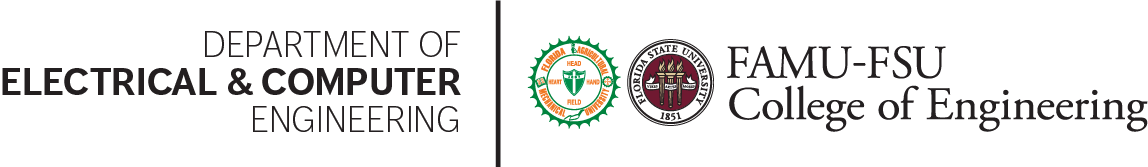 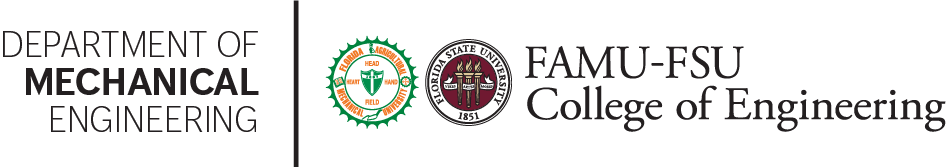 34
Font Check
This is 10-point
This is 15–point Times
This is 20–point 
This is 25–point
This is 30–point
This is 35–point
This is 40–point
This is 50–point
This is 60–point
This is 72–point
35
[Speaker Notes: Use at least 20-point font in Room A105, B134, and B136
Use at least 25-point font in Room B135]
College of Engineering Color Palette
1 2 3 4
Pantone: PMS 195 C

RGB: 120, 47, 64
Hex: #782F40

CMYK:19, 90, 50, 55
Garnet
1 2 3 4
RGB: 238, 118, 36
Hex: #EE7624

CMYK:2, 66, 99, 0
Fang
Orange
1 2 3 4
Pantone: Black C

RGB: 0, 0, 0
Hex: #000000

CMYK:0, 0, 0, 100
1 2 3 4
Pantone: PMS 000C

RGB: 255, 255, 255
Hex: #FFFFFF

CMYK: 0, 0, 0, 0
Black
White
36
[Speaker Notes: Avoid 75% Black in B135]
Accent Color Palette
1 2 3 4
RGB: 104, 40, 96
Hex: #682860

CMYK:
1 2 3 4
1 2 3 4
RGB: 251, 236, 93
Hex: #FBEC5D

CMYK:
RGB: 251, 236, 93
Hex: #FBEC5D

CMYK:
1 2 3 4
1 2 3 4
RGB: 219, 215, 210
Hex: #DBD7D2 

CMYK:
RGB: 219, 215, 210
Hex: #DBD7D2 

CMYK:
Imperial
Corn
Corn
Timberwolf
Timberwolf
1 2 3 4
RGB: 72, 146, 155
Hex: #48929b

CMYK:
1 2 3 4
1 2 3 4
RGB: 206, 0, 88
Hex: #CE0058

CMYK: 0, 100, 43, 12
RGB: 206, 0, 88
Hex: #CE0058

CMYK: 0, 100, 43, 12
1 2 3 4
RGB: 220, 220, 220
Hex: #DCDCDC

CMYK:
Rubine Red
Rubine Red
Asagi-iro
Gainsboro
1 2 3 4
RGB: 255, 139, 0
Hex: #FF8B00

CMYK:
1 2 3 4
RGB: 64, 224, 208
Hex: #40E0D0

CMYK:
1 2 3 4
1 2 3 4
RGB: 0, 59, 111
Hex: #003B6F

CMYK:
RGB: 0, 59, 111
Hex: #003B6F

CMYK:
American Orange
Turquoise
Tardis Blue
Tardis Blue
37
[Speaker Notes: Remove American orange add hyperlink grey
Make corn the last for b135
All work in 134 imperial move later
Tardis doesn’t work in b136]
F7AB19
D67F15
EE7624
D64615
F73119
Analogous
6E3610
F0A16C
EE7624
6E4931
BASB1C
Monochromatic
A14508
4BED3B
EE7624
250CED
2010A1
Triad
A1470C
FF8C40
EE7624
0098A1
24E2ED
Complementary
28A164
2FED8D
EE7624
0848A1
1871ED
Split Complementary
EDAC2F
3BED93
EE7624
0C6AED
ED2F18
Double Split Complementary
ED660C
C7ED3B
EE7624
0CE1ED
A418ED
Square
BA7E09
87724A
EE7624
60EFCF
09BA61
Compound
https://color.adobe.com/create/color-wheel
AD551A
6E3610
EE7624
FA7625
D46820
Shades
38
[Speaker Notes: These are the variants that work well with Fang Orange. The bolded items show well on the projectors.]
85412D
8F3831
782f40
8F3176
792D85
Analogous
C44D69
8E626D
782F40
C48796
451B25
Monochromatic
C43959
78743B
782F40
236178
43A2C4
Triad
C43959
C46078
782F40
25C43D
2F783A
Complementary
93C460
577835
782F40
39C49D
297861
Split Complementary
784435
5A783B
782F40
237860
6E2978
Double Split Complementary
782337
78683b
782F40
237830
293978
Square
AB4D32
DEBAAF
782F40
5D8555
70AB32
Compound
https://color.adobe.com/create/color-wheel
38161E
C44D69
782F40
853447
5E2532
Shades
39
A105
A105
B135 Stage Left
B135 Stage Right
B136
B134, A105
B135
40
Border Line
Border Line
Border Line
Center of White Space
Center of Slide
Middle of Slide
Edge of Branding
Middle of White Space
Border Line
41
[Speaker Notes: Vertical lines from top down.
Borderline and top of title. (0.5 inch)
Center of Slide (0 inch y-direction for the entire slide)
Center of Design Content (0 inch  y-direction considering the title, footer, and negative space)
Bottom of Design Content (0.25 in gap to the footer. 0.75 to the bottom of the screen)

Horizontal lines from left to right
Borderline (0.5 inch)
Center of design content. 
Center of slide (0 inch y-direction for the entire slide)
Borderline (0.125 inch all around)]
42
43
44
45
46